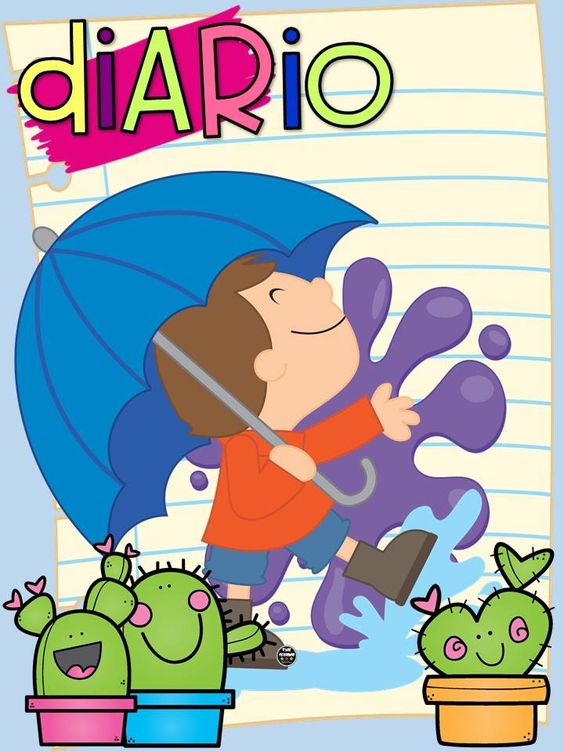 Alumna: 
Daiva Ramírez Treviño
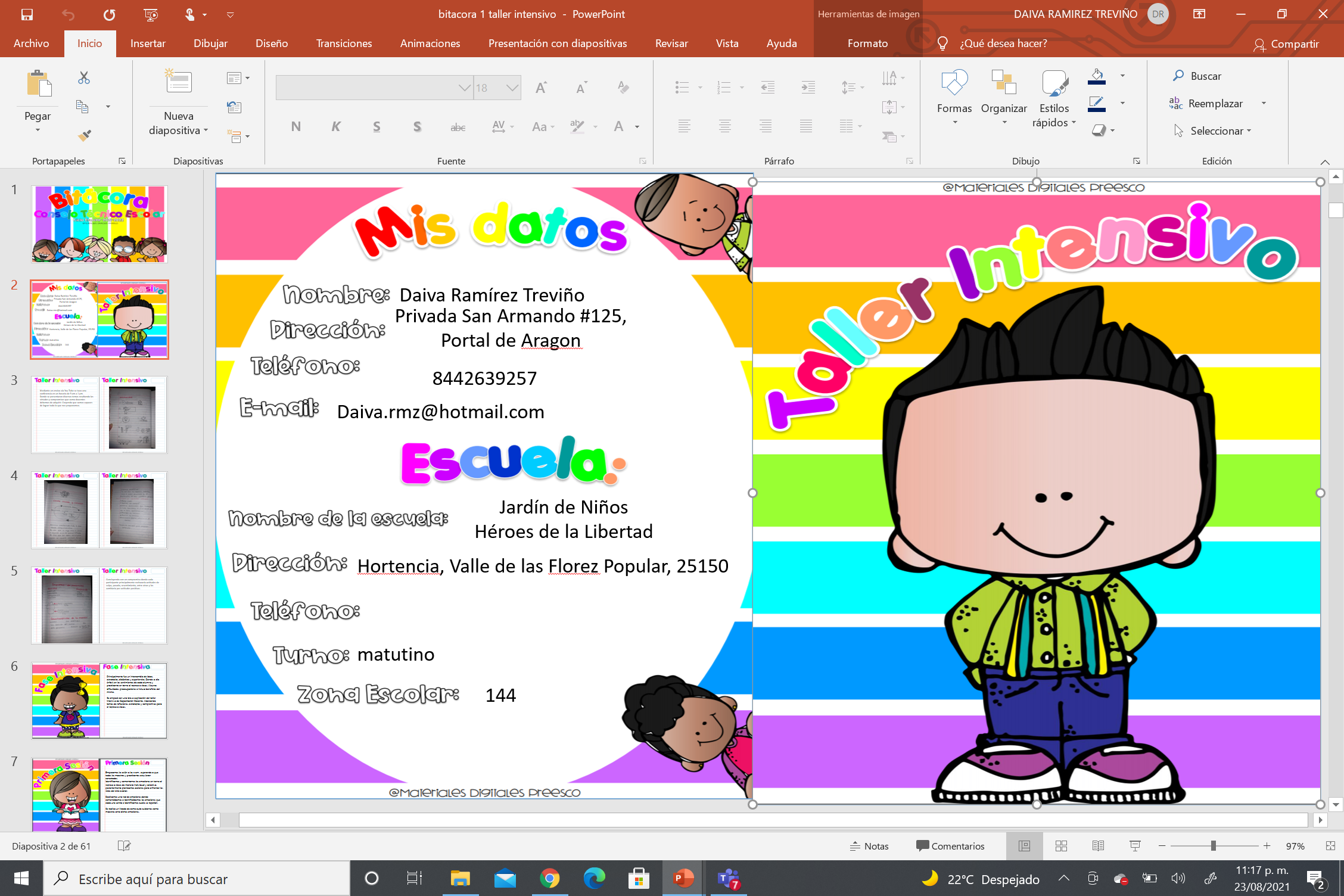 Jardín de niños Dora González de Madero
112
Clave: 05DJN0038O
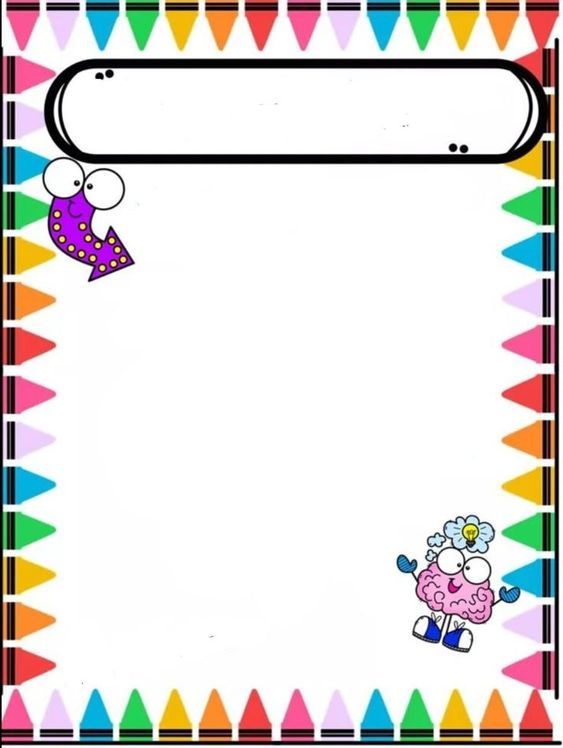 LUNES 28
DE MARZO
D
I
A
R
I
O
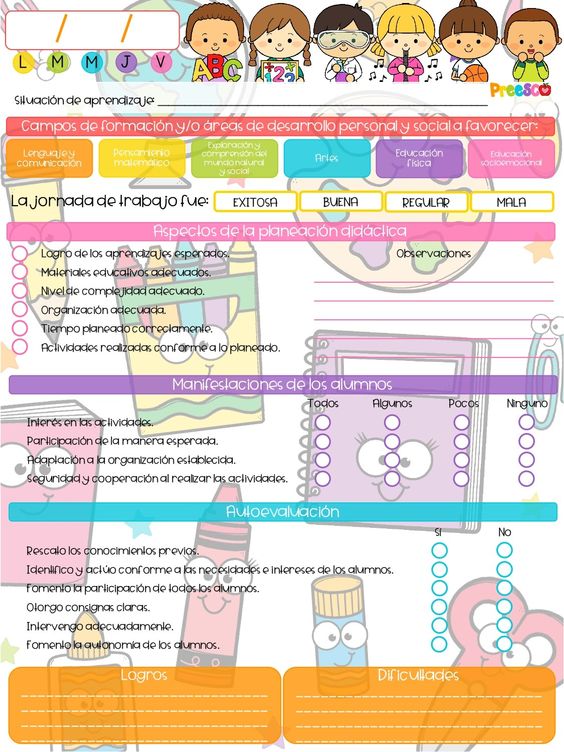 28     03       2022
“La primavera.”
Los alumnos fueron capaces de identificar figuras geométricas de su contexto , algunas características de las figuras y diferencias.
Diferencia entre rombo y cuadrado.
Identificacion de las figuras geométricas como: cuadrado, rectángulo, circulo, triangulo y rombo.
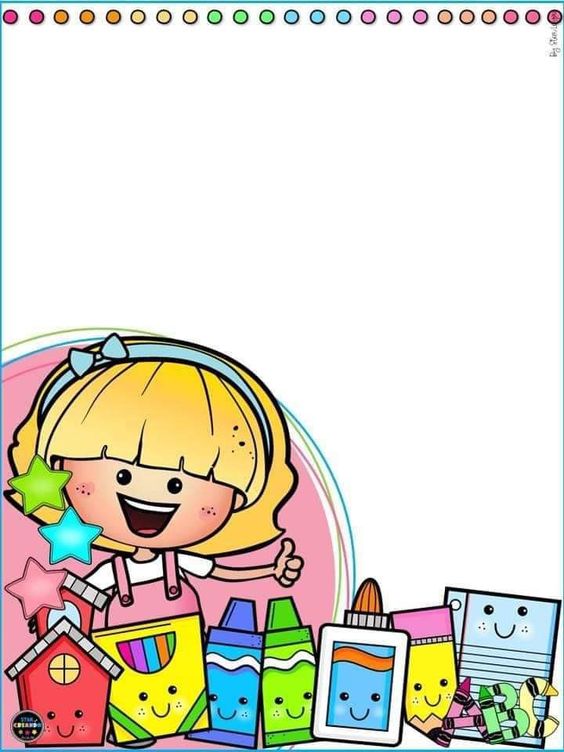 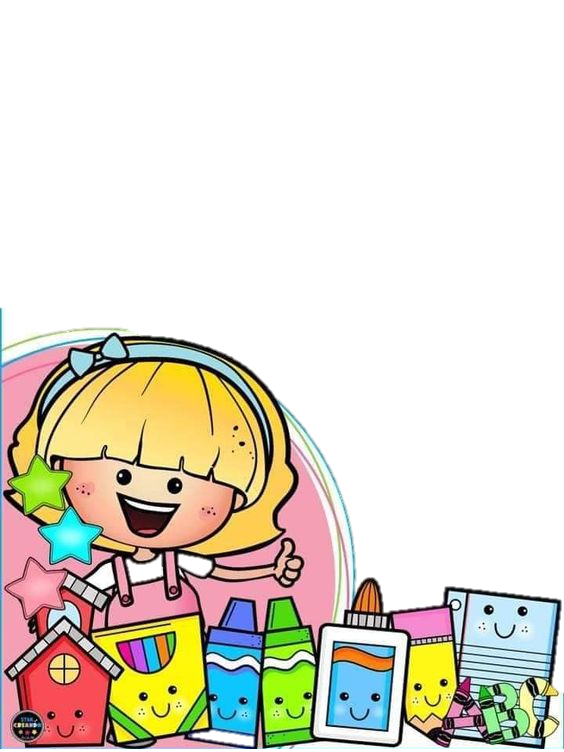 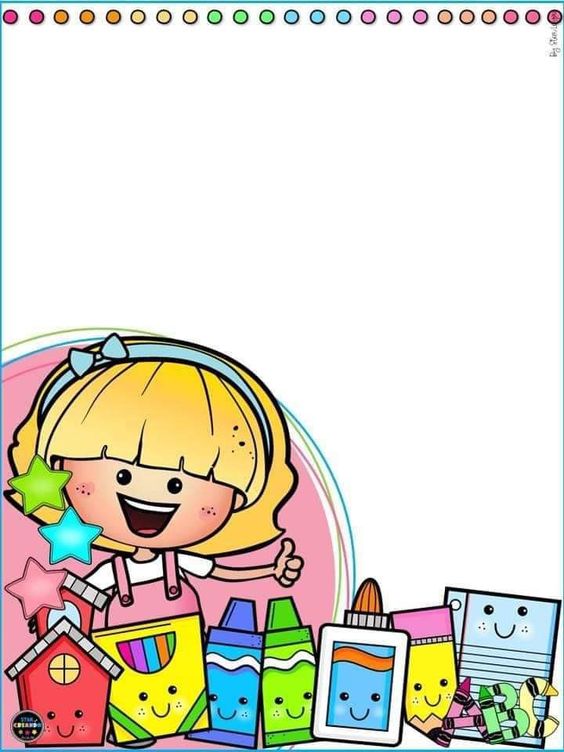 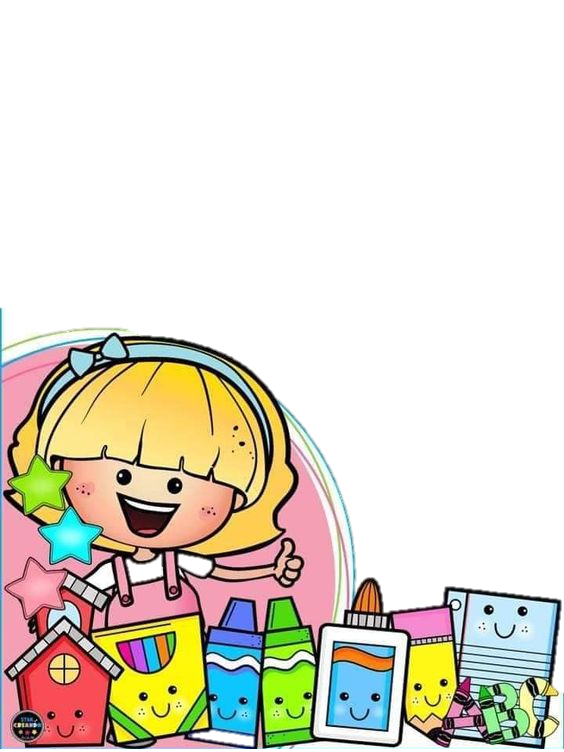 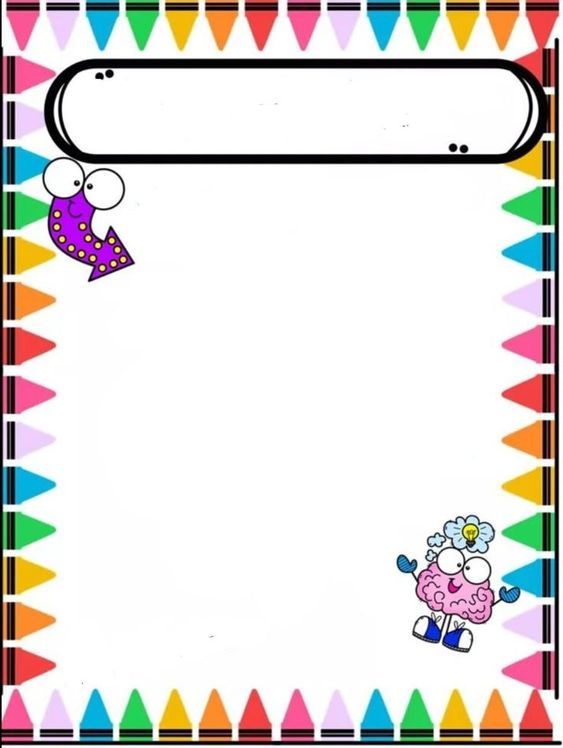 MARTES 29
DE MARZO
D
I
A
R
I
O
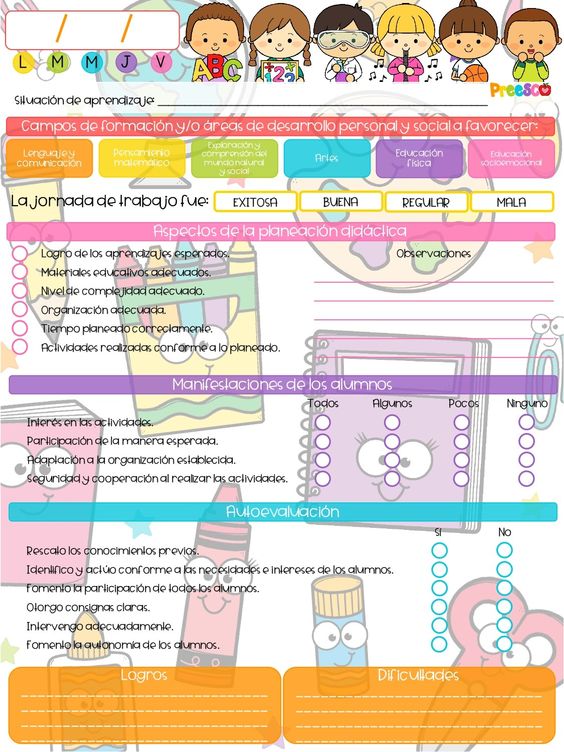 29     03       2022
“La primavera.”
Los alumnos utilizaron su imaginación y vieron mas allá al buscar figuras geométricas.
Atencion y seguir consignas.
Identificacion de las figuras geométricas en su contexto cercano.
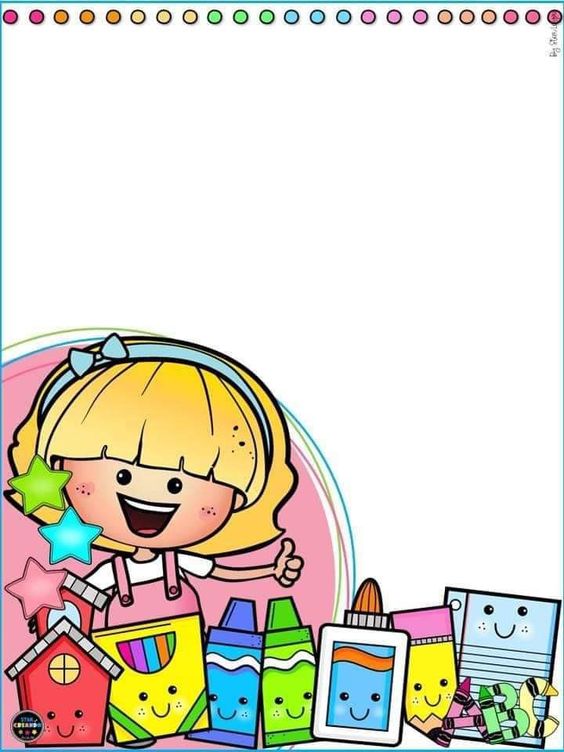 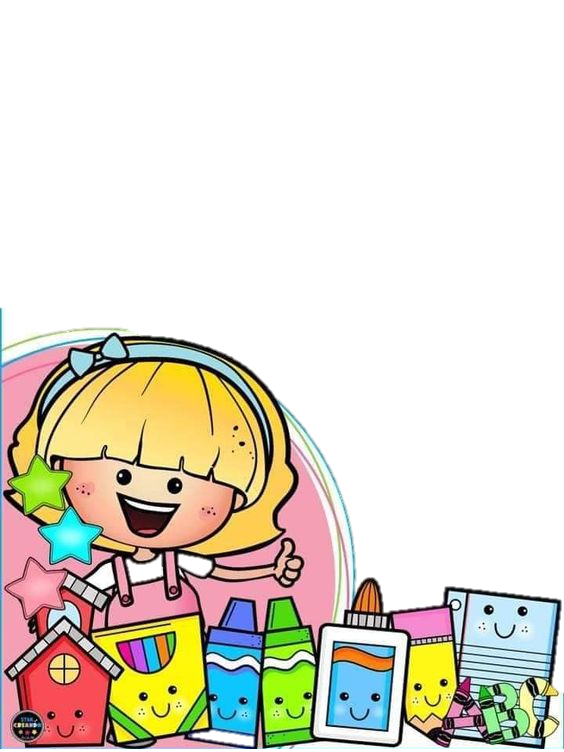 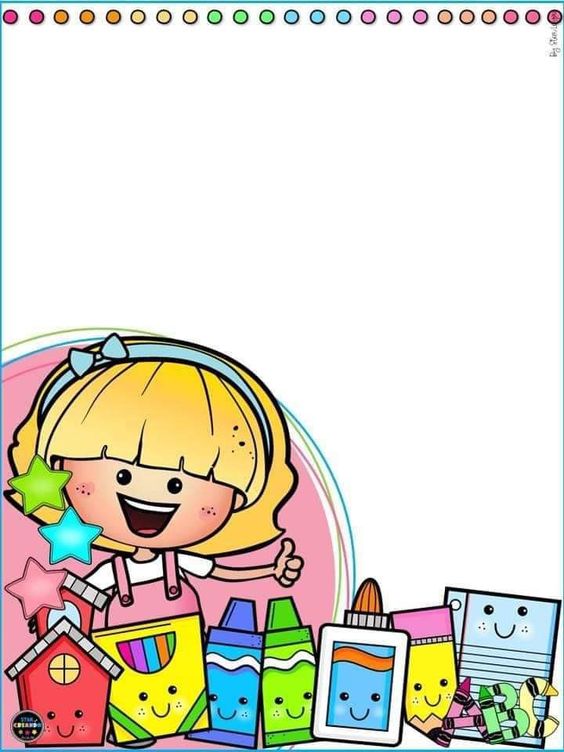 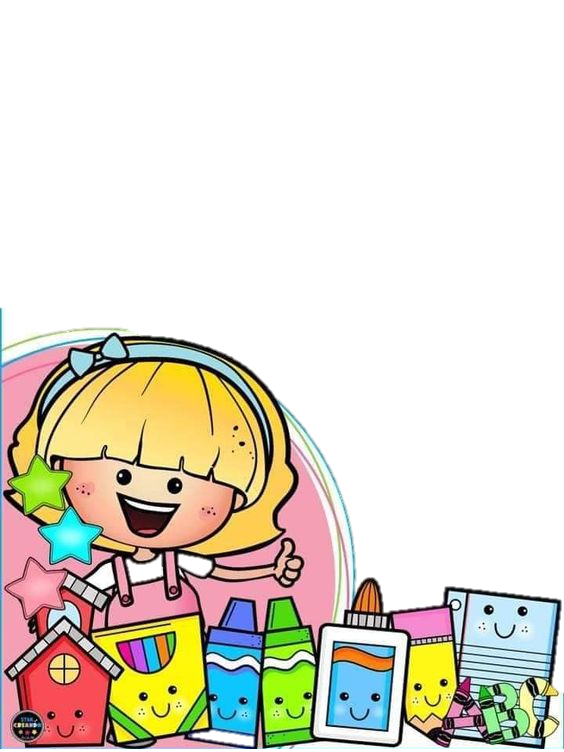